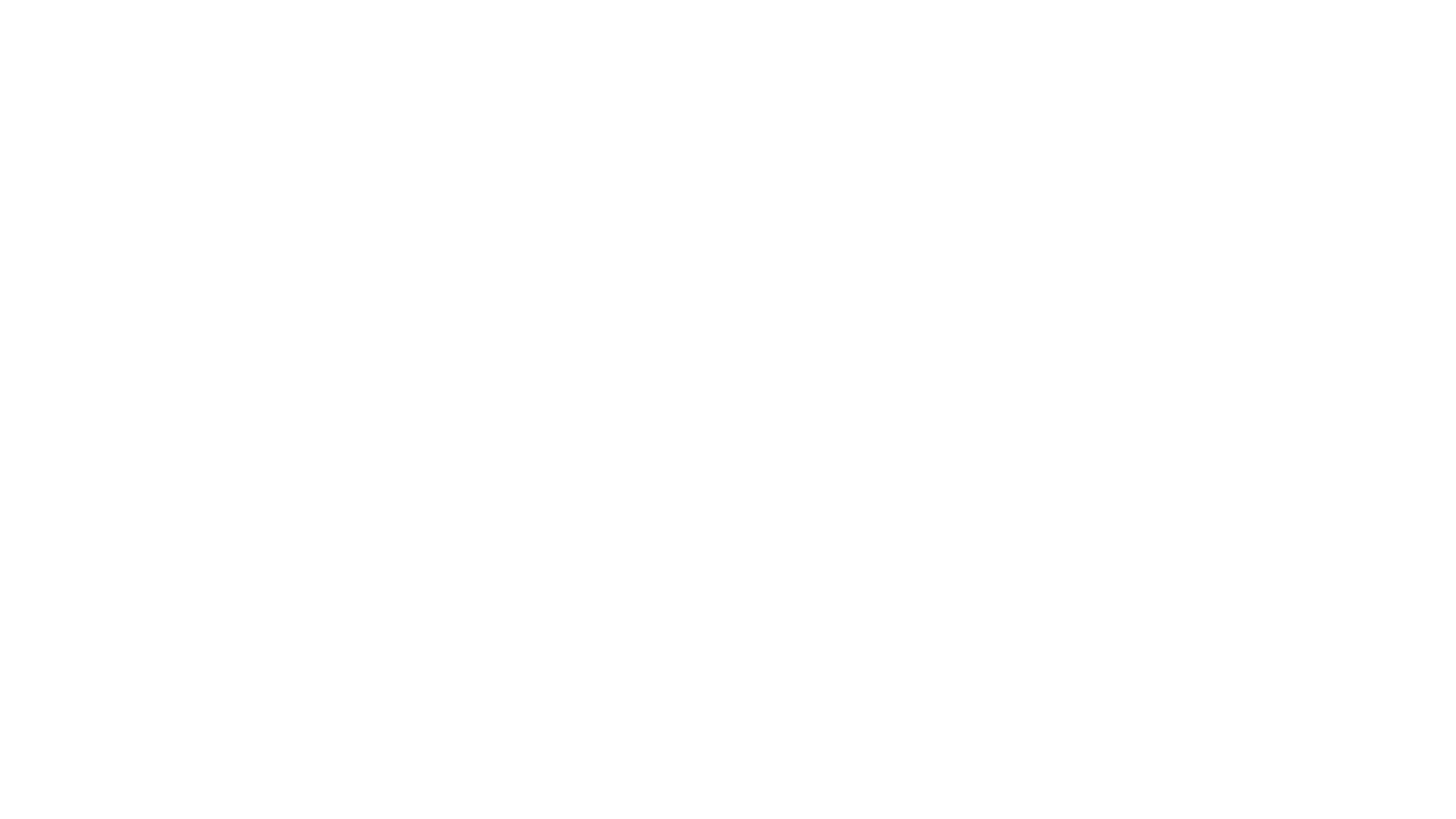 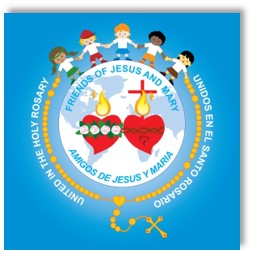 CONSAGRACION DE TU FUERZA DE AMAR, TU CORAZON Y TUS SENTIMIENTOS
DÍA 6
AMIGOS DE JESÚS Y MARÍA EL SALVADOR / FLORIDA CENTER FOR PEACE, MIAMI
1. BREVE HISTORIA DE UN SANTO
La verdadera vida de Santa Teresita del Niño Jesús
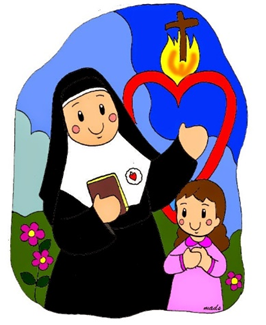 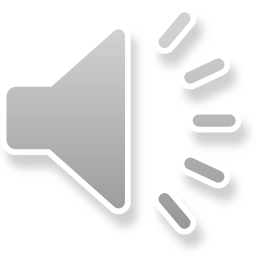 AMIGOS DE JESÚS Y MARÍA EL SALVADOR / FLORIDA CENTER FOR PEACE, MIAMI
2. UN TIEMPO DE ORACIÓN
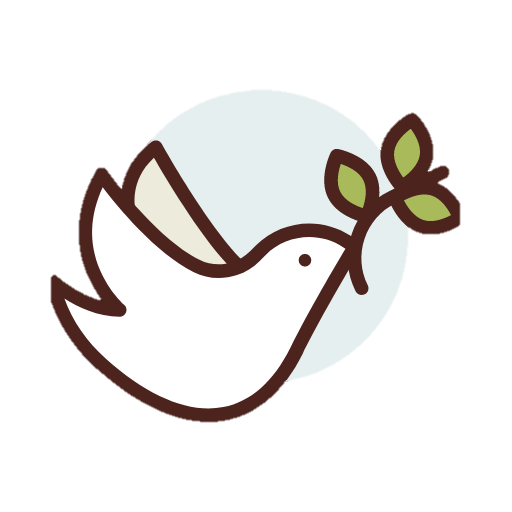 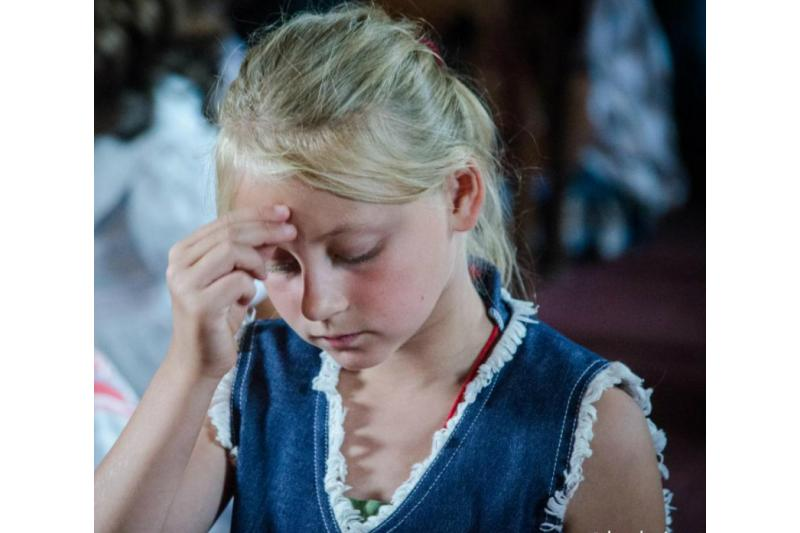 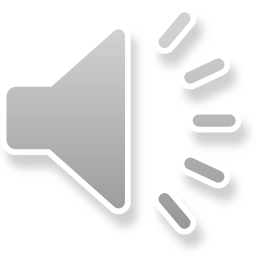 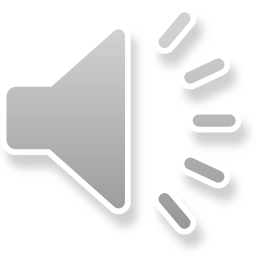 2
1
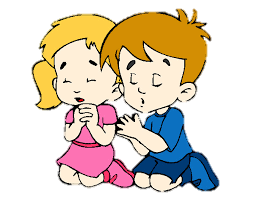 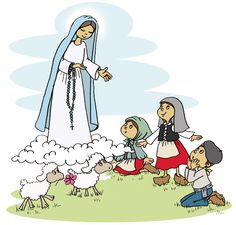 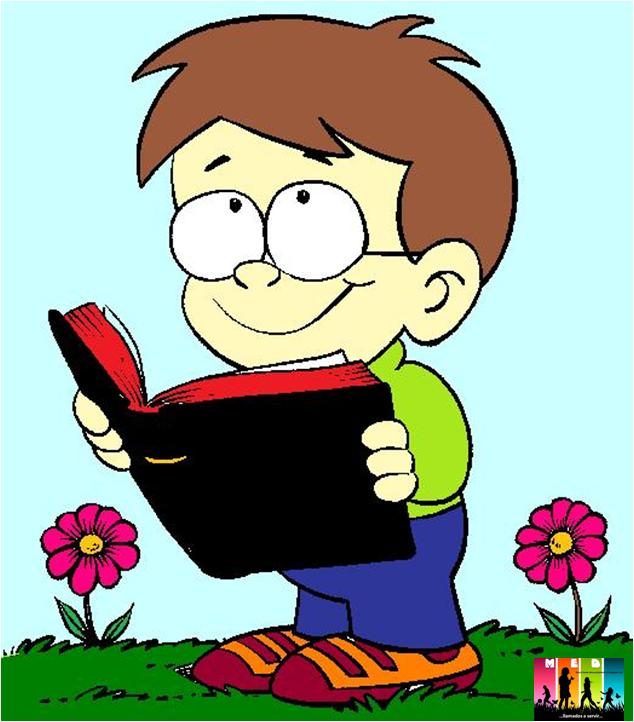 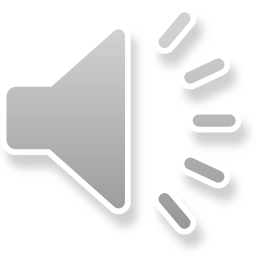 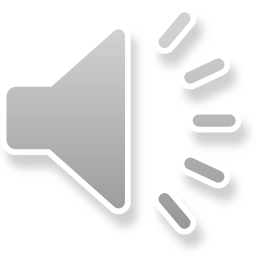 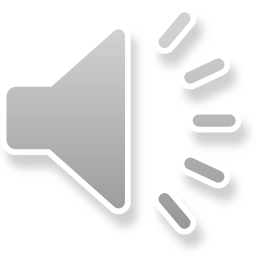 3
4
5
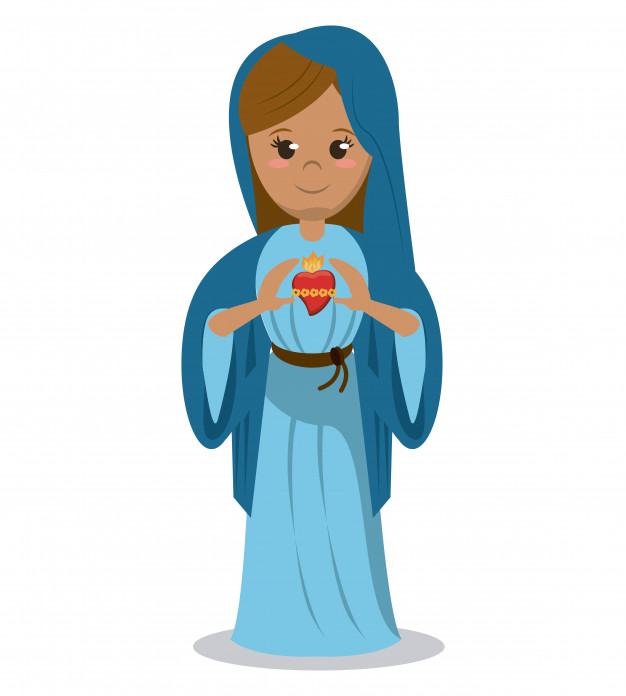 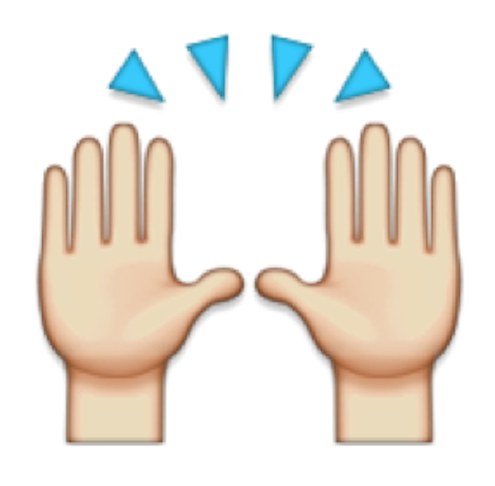 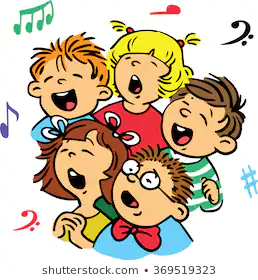 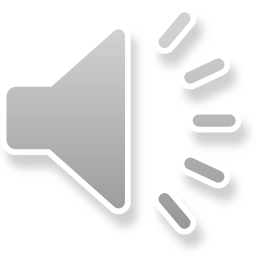 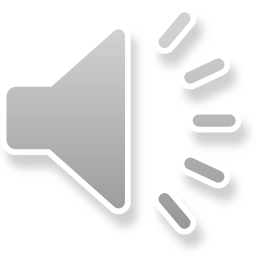 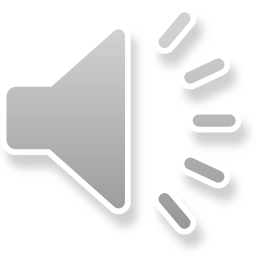 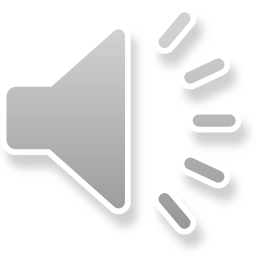 8
6
7
AMIGOS DE JESÚS Y MARÍA EL SALVADOR / FLORIDA CENTER FOR PEACE, MIAMI
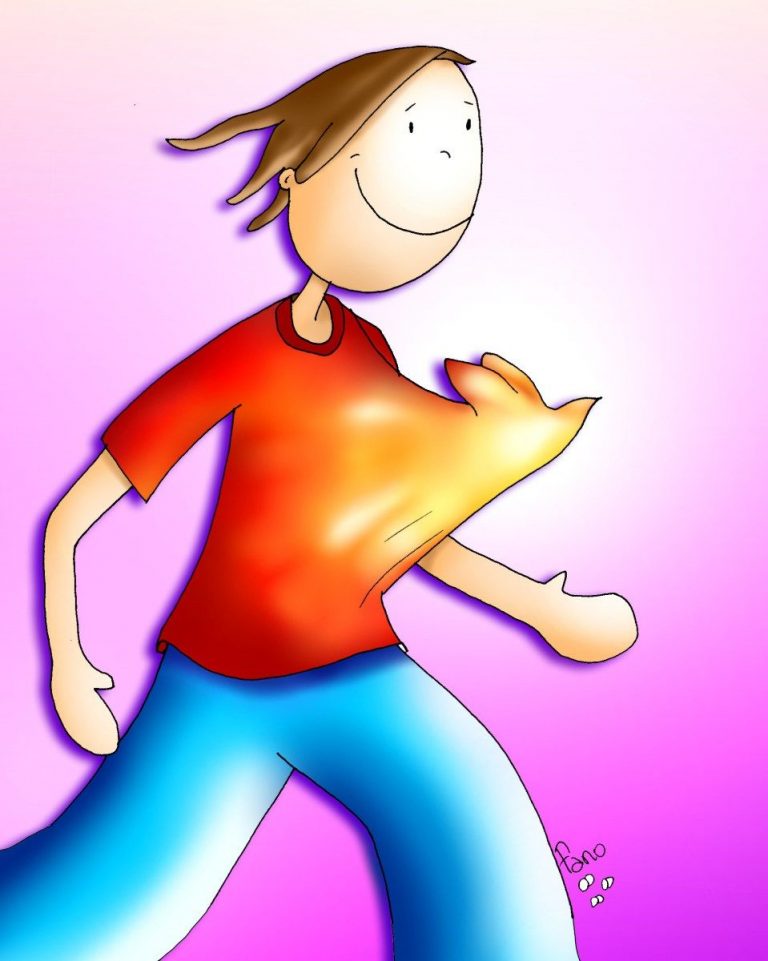 3. Para los más grandes
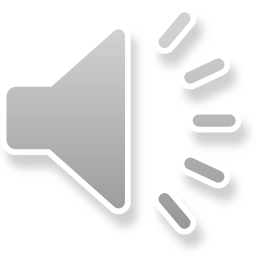 “… Dios es Amor …
Quien ama a Dios, ame también a su hermano…”
1 Juan 4:16-21
AMIGOS DE JESÚS Y MARÍA EL SALVADOR / FLORIDA CENTER FOR PEACE, MIAMI